Liturgie de l’Accueil -> Veillée
Minuit ! Chrétiens 
1/ Minuit ! Chrétiens, c'est l'heure solennelleOù l'homme Dieu descendit jusqu'à nous,Pour effacer la tache originelleEt de son père arrêter le courroux :Le monde entier tressaille d'espéranceA cette nuit qui lui donne un sauveur.Peuple, à genoux, attends ta délivrance,Noël ! Noël ! Voici le Rédempteur ! (bis)
Liturgie de l’Accueil -> Veillée
Minuit ! Chrétiens 
2/ Le Rédempteur a brisé tout entrave,La terre est libre et le ciel est ouvert.Il voit un frère où n'était qu'un esclave ;L'amour unit ceux qu'enchaînait le fer ;Qui lui dira notre reconnaissance ?C'est pour nous tous qu'il naît, qu'il souffre et meurt :Peuple, debout ! Chante ta délivrance ;Noël ! Noël ! Chantons le Rédempteur ! (bis)
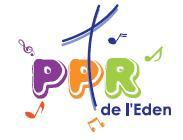